Figure 5 Examples of miRNAs and their targets using miR-TV interfaces. (A) Opposite miR-326 expression profiles in ...
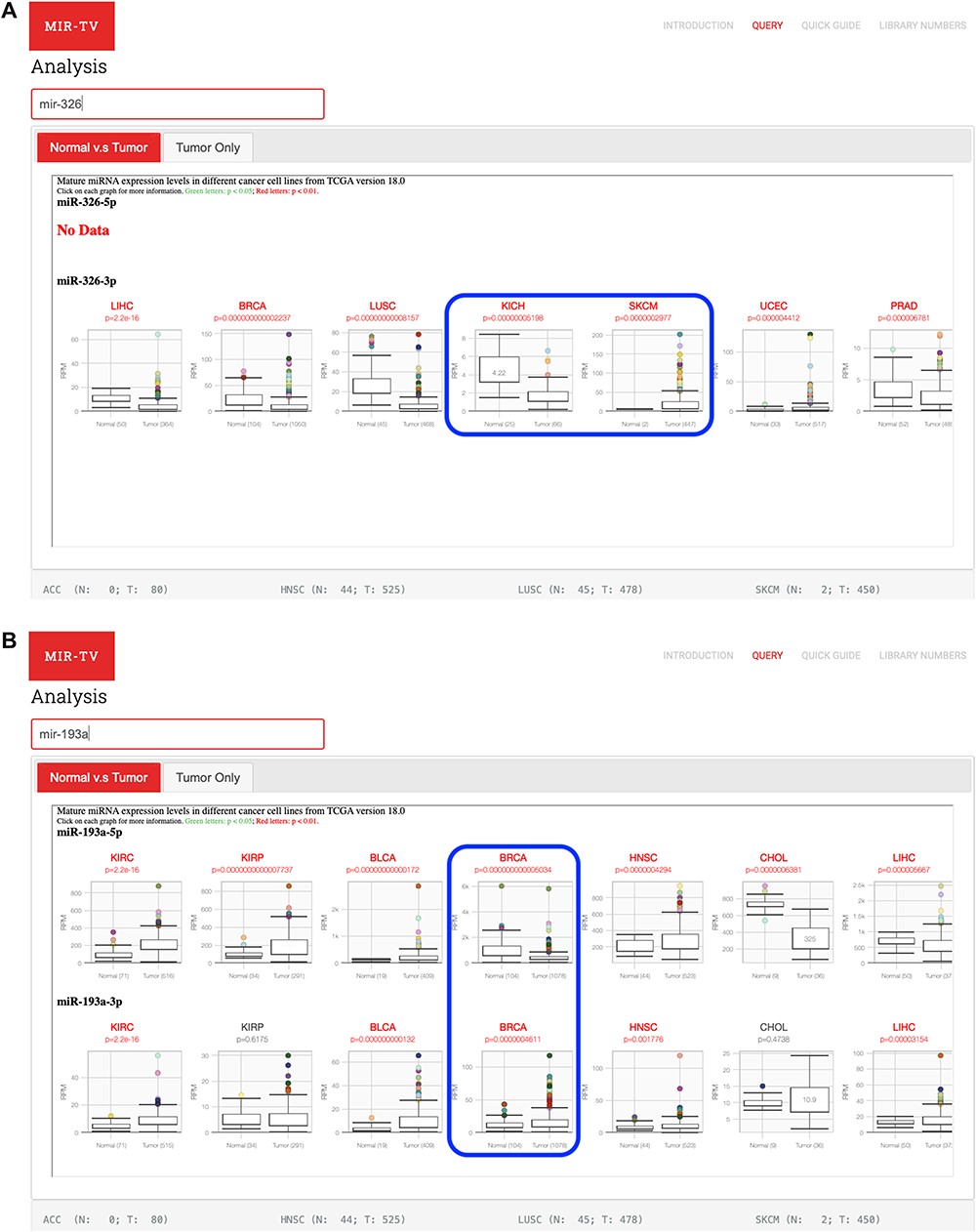 Database (Oxford), Volume 2020, , 2020, baz148, https://doi.org/10.1093/database/baz148
The content of this slide may be subject to copyright: please see the slide notes for details.
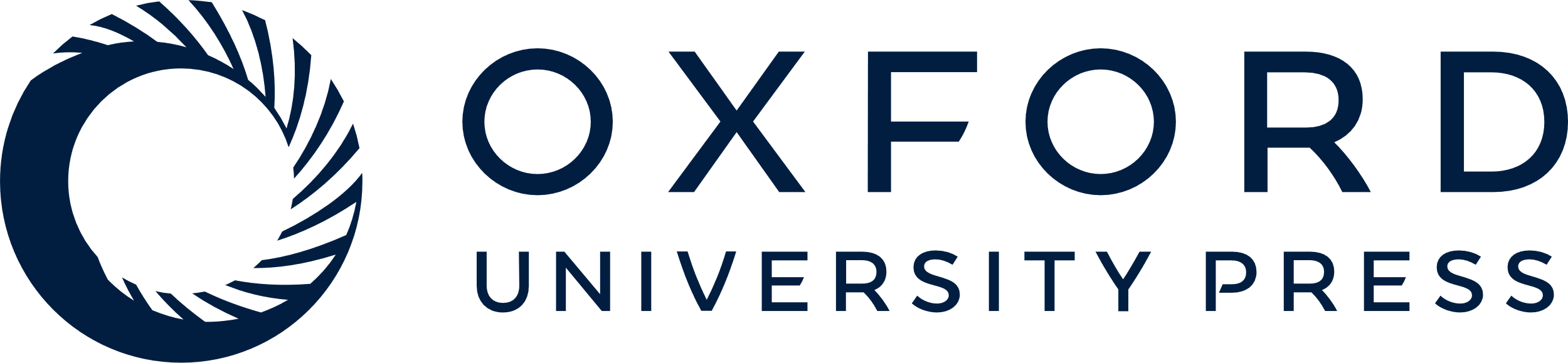 [Speaker Notes: Figure 5 Examples of miRNAs and their targets using miR-TV interfaces. (A) Opposite miR-326 expression profiles in kidney cancers (KICH) and skin cancers (SKCM); (B) Differential miR-193a 5p- and 3p-arms expression profiles in breast cancer samples.


Unless provided in the caption above, the following copyright applies to the content of this slide: © The Author(s) 2020. Published by Oxford University Press. All rights reserved. For Permissions, please email: journals.permissions@oup.comThis is an Open Access article distributed under the terms of the Creative Commons Attribution License (http://creativecommons.org/licenses/by/4.0/), which permits unrestricted reuse, distribution, and reproduction in any medium, provided the original work is properly cited.]